Student Learning Objectives
SLO Review Team Practice
NORMS
Be present 
Discuss ideas, not people
Make evidence-based decisions
Avoid inferences
Respect group time
[Speaker Notes: …]
Reviewing an SLO
Read Part 1 of the SLO. 
Think of specific feedback you will provide for this SLO with regards to Standards and Assessments using the success criteria.  
Share feedback suggestions
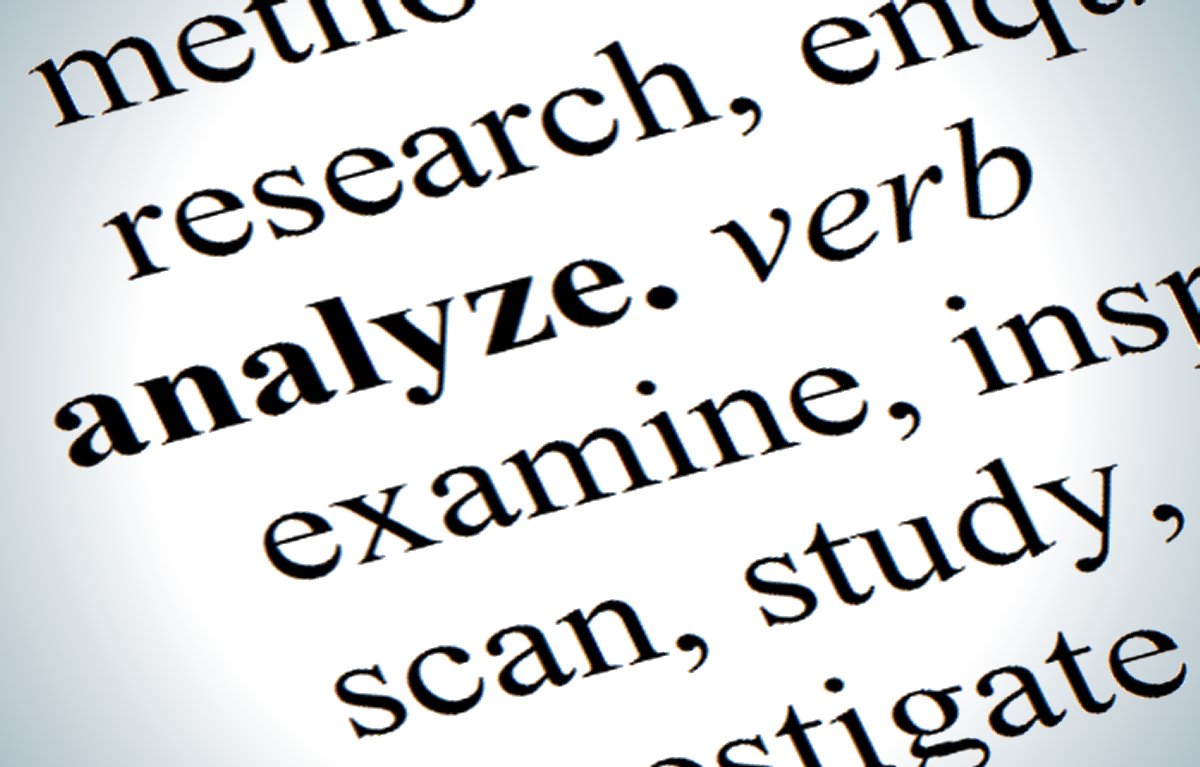 [Speaker Notes: This is where you do not have to attend to every bullet point of the criteria.
 
Please remember we selected specific SLO’s to invoke conversations. Positive intentions are important. It’s a very different lens when you read an SLO written by someone you know vs don’t know.

We are not here to judge them. 

This was an sample from several years back and the principal was new to site and didn’t want to rock the boat too much.

Please read silently first to give everyone a chance to process. There will be time to discuss, but we want to honor those individuals who process better silently first. As read silently jot notes on post its and then as a group come up with at least one specific piece of feedback that you would give the teacher and write it on the chart paper.


We are looking for the group to make connections that similar SLOs can get different feedback]
8 Levels of Reporting
Analyze the 8 levels, 
What is required to “Meet Standards”
What is needed to move to the next level (points or percentage) for example from a 1 to 2 or from 4 to 6?
Will the levels allow students to show growth both on the high end and low end?
Analyze the growth targets in light of the assessment, the instructional interval and the standards.
[Speaker Notes: Remind review teams they need to look at the scale when reviewing. Sites need to have an agreement about what meeting standards is. Look back at what standard says and what students need to be able to do. 

Reporting students’ baseline scores and targets for the SLO is on a 1-8 scale.  If a student scores a 0 on the baseline they are in level 1.]
Reviewing an SLO
Read through Part 2 of the SLO.  
Think of feedback you would provide for this SLO. Focus on Student Population and/or  Growth Targets Feedback based on the Success Criteria 
Share feedback suggestions
[Speaker Notes: FACILITATOR TWO

Success Criteria offers more differentiation

Even though there were several points for feedback, is it all relevant feedback?  YES!  Based on school goals and teacher goals.  

This works in your favor to support as your feedback does not need to be word for word the same-and again, you do not need to give feedback on each criteria. 

This doesn’t mean we are sharing professional goals of teacher evaluations.  We do know grade level goals, school goals, or goals that teachers share (let’s say someone is taking a class in equity or a group of teachers are getting their National Boards)

Good opportuniry to remind participants of using “people first” language when describing students…give an example!
Just because 11 students receive EL services, they do not necessarily have the same needs/abilities and therefore should not be grouped together because they are langauge learners.  
What we write about, we should feel ok with sharing with families/our students.]